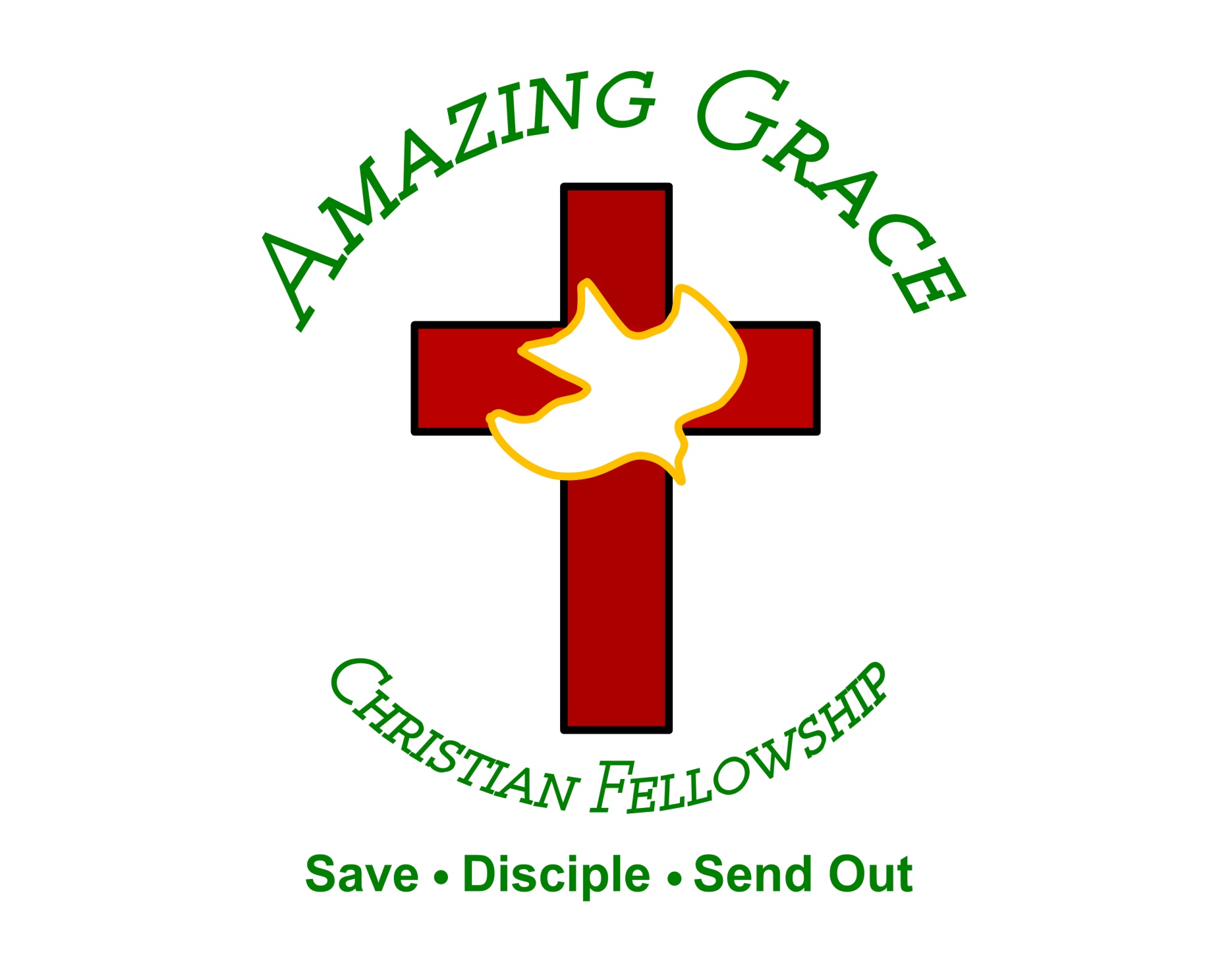 “Awake My Soul”
(Hillsong)
There is a sound I love to hear It's the sound of the Savior's robe As He walks into the room where
people pray Where we hear praises He hears faith
There is a sound I love to hear It's the sound of the
Savior's robe As He walks into the room where people pray  Where we hear worship He hears faith
Awake my soul and sing Sing His praise aloud Sing His praise aloud Awake my soul and sing Sing His
praise aloud Sing His praise aloud There is a sound that changes things The sound of His people on their
knees Oh wake up you slumbering It's time to worship Him Awake my soul and sing Sing His praise
aloud Sing His praise aloud Awake my soul and sing
Sing His praise aloud Sing His praise aloud And
when He moves And when we pray Where stood a wall now stands a way Where every promise is amen
And when He moves Make no mistake The bowels of hell begin to shake All hail the Lord all hail the King
Hey oh Oh let the King of glory enter in Hey oh Fall down on your knees and worship Him Hey oh Let His
praise rise up don't hold it in Awake my soul and sing
Sing His praise aloud Sing His praise aloud Awake
my soul and sing Sing His praise aloud Sing His praise aloud
House of The Lord
(by Phil Wickham)
We worship the God who was We worship the God who is We worship the God who evermore will be He
opened the prison doors He parted the raging sea My God, He holds the victory There's joy in the
house of the Lord There's joy in the house of the Lord today And we won't be quiet We shout out Your
praise There's joy in the house of the Lord Our God is surely in this place And we won't be quiet We
shout out Your praise (Oh-oh, oh) we shout out Your praise (Oh-oh, oh) We sing to the God who heals We
sing to the God who saves We sing to the God who always makes a way 'Cause He hung up on that
cross Then He rose up from that grave My God's still rolling stones away There's joy in the house of the
Lord There's joy in the house of the Lord today And we won't be quiet We shout out Your praise There's
joy in the house of the Lord Our God is surely in this place And we won't be quiet We shout out Your
praise We were the beggars Now we're royalty We were the prisoners Now we're running free We are
forgiven, accepted Redeemed by His grace Let the house of the Lord sing praise 'Cause we were the
beggars Now we're royalty We were the prisoners
Now we're running free We are forgiven, accepted
Redeemed by His grace Let the house of the Lord sing praise There's joy in the house of the Lord
(there is joy in the house) There's joy in the house of the Lord today  And we won't be quiet (oh yeah)
We shout out Your praise (I wanna shout out Your praise) There's joy in the house of the Lord (there is
joy) Our God is surely in this place (there is joy) And we won't be quiet We shout out Your praise (we
gonna shout out Your praise) There's joy in the house of the Lord There's joy in the house of the
Lord today And we won't be quiet We shout out Your praise (we gonna shout out Your praise) There's joy
in the house of the Lord (there is joy, there is joy)
Our God is surely in this place (joy in this place)
And we won't be quiet (we won't be quiet) We shout out Your praise We shout out Your praise There is
joy in the house, there is joy in the house today We shout out Your praise We shout out Your praise
Look to Jesus
(by Phil Wickham)
Death is like an empty grave Fear looks like a giant slain Trials look like gifts of grace When I look to
Jesus Failures bow to victory Sin has lost its hold on me Endless love is all I see When I look to Jesus
How my heart leaps How my soul sings For I know where my help comes from Jesus sought me Jesus
saved me Hallelujah for all He's done, yeah Every wall comes crashing down Chains are broken on the
ground What can stand against us now When we look to Jesus? Yeah How my heart leaps How my
soul sings For I know where my help comes from
Jesus sought me Jesus saved me Hallelujah for all
He's done How my heart leaps How my soul sings For I know where my help comes from Jesus sought
me Jesus saved me Hallelujah for all He's done I will keep my eyes on You We'll dance upon the crashing
waves I will keep my eyes on You For only You can make a way I will keep my eyes on You We'll dance
upon the crashing waves I will keep my eyes on You
For only You can make a way How my heart leaps
How my soul sings For I know where my help comes from Jesus sought me Jesus saved me Hallelujah for
all He's done How my heart leaps How my soul sings
For I know where my help comes from Jesus sought
me Jesus saved me Hallelujah for all He's done For all He's done Sing hallelujah for all He's done We
sing hallelujah Hallelujah for all He's done
Goodness of God
(by Bethal)
I love You, Lord For Your mercy never fails me All my days, I've been held in Your hands From the moment
that I wake up Until I lay my head Oh, I will sing of the goodness of God And all my life You have been
faithful And all my life You have been so, so good With every breath that I am able Oh, I will sing of the
goodness of God I love Your voice You have led me through the fire In the darkest night You are close
God (yeah) And all my life You have been faithful (oh) And all my life You have been so, so good With
every breath that I am able Oh, I will sing of the goodness of God (yeah) 'Cause Your goodness is
running after It's running after me Your goodness is running after It's running after me With my life laid
down I'm surrendered now I give You everything
'Cause Your goodness is running after It's running
after me (oh-oh) 'Cause Your goodness is running after It's running after me Your goodness is running
after It's running after me With my life laid down I'm surrendered now I give You everything 'Cause Your
goodness is running after It keeps running after me
And all my life You have been faithful And all my life
You have been so, so good With every breath that I am able Oh, I'm gonna sing of the goodness of God
(I'm gonna sing, I'm gonna sing) 'Cause all my life You have been faithful And all my life You have been
so, so good With every breath that I am able Oh, I'm gonna sing of the goodness of God Oh, I'm gonna
sing of the goodness of God
Forever Reign
(by Hillsong)
You are good You are good When there's nothing good in me You are love You are love On display for
all to see You are light You are light When the  darkness closes in You are hope You are hope You
have covered all my sins You are peace You are peace When my fear is crippling You are truth You
are truth Even in my wondering You are joy You are joy You're the reason that I sing You are life You are
life And you death has lost its sting Oh, I run into your arms I run into your arms The riches of your love Will
always be enough Nothing compares to your embrace Light of the world Forever reigns You are
more You are more Than my words will ever say You are Lord You are Lord All creation will proclaim You
are here You are here In your presence I'm made whole You are God You are God Of all else I'm letting
go Oh, I run into your arms I run into your arms The riches of your love Will always be enough
Nothing compares to your embrace Light of the world Forever reigns My heart will sing No other
name, Jesus, Jesus My heart will sing No other name, Jesus, Jesus Oh, I run into your arms I'm
running to your arms The riches of your love Will always be enough Nothing compares to your
embrace Light of the world Forever reigns Oh, I run into your arms I'm running to your arms The riches of
your love Will always be enough Nothing compares to your embrace Light of the world Forever reigns
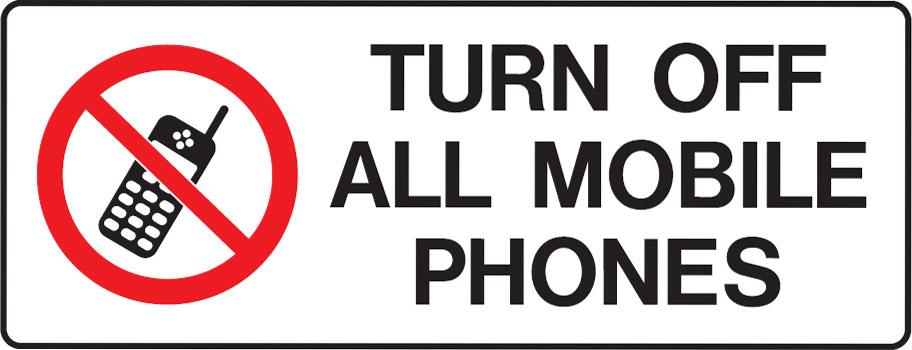 Jesus Will Quiet Your Storms
by Pastor Fee Soliven
John 14:25-27
Sunday Morning
January 30, 2022
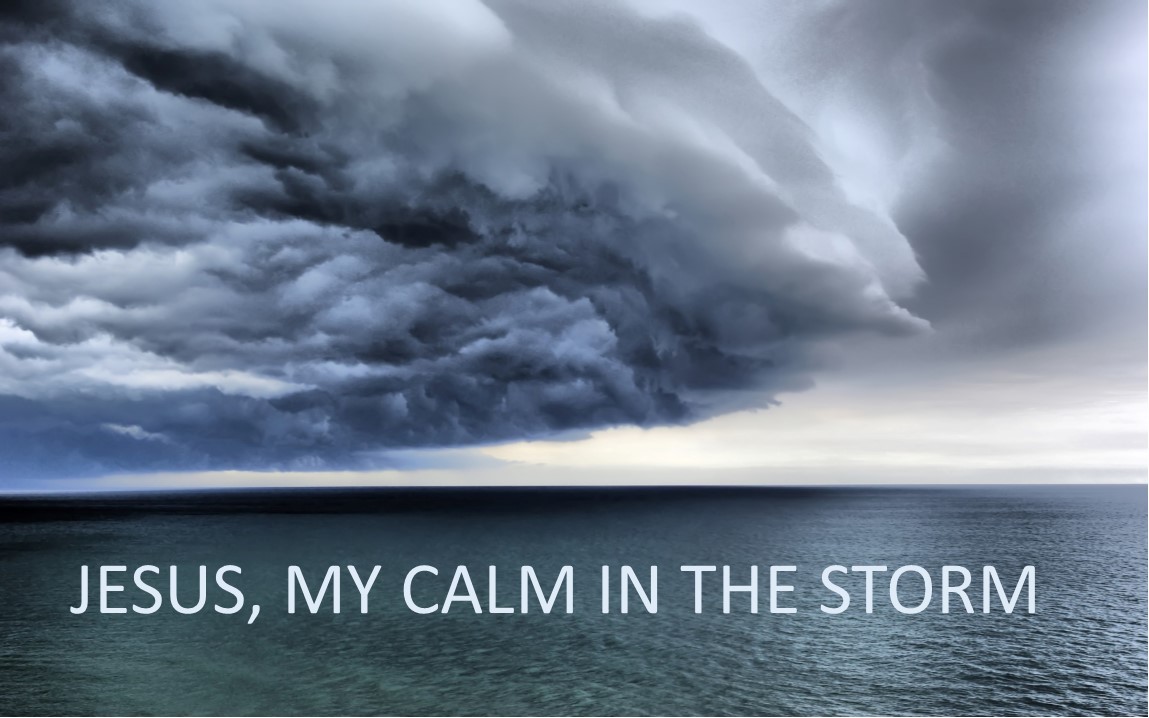 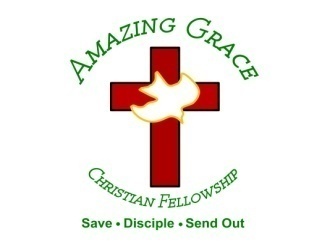 John 14:25-27
25 "These things I have spoken to you while being present with you. 26 But the Helper, the Holy Spirit, whom the Father will send in My name, He will teach you all things, and bring to your remembrance all things that I said to you. 27 Peace I leave with you, My peace I give to you; not as the world gives do I give to you. Let not your heart be troubled, neither let it be afraid.
Christians have two opposing options for life—one leads to peace, the other to stress.
Proverbs 3:1-12
1 My son, do not forget my law, But let your heart keep my commands; 2 For length of days and long life And peace they will add to you. 3 Let not mercy and truth forsake you; Bind them around your neck, Write them on the tablet of your heart,
4 And so find favor and high esteem In the sight of God and man. 5 Trust in the LORD with all your heart, And lean not on your own understanding; 6 In all your ways acknowledge Him, And He shall direct your paths. 7 Do not be wise in your own eyes; Fear the LORD and depart from evil.
8 It will be health to your flesh, And strength to your bones. 9 Honor the LORD with your possessions, And with the firstfruits of all your increase; 10 So your barns will be filled with plenty, And your vats will overflow with new wine.
11 My son, do not despise the chastening of the LORD, Nor detest His correction; 12 For whom the LORD loves He corrects, Just as a father the son in whom he delights.
1.Obey God and leave all the consequences to Him
John 14:15
"If you love Me, keep My commandments”
1 John 2:3-5
3 Now by this we know that we know Him, if we keep His commandments. 4 He who says, "I know Him," and does not keep His commandments, is a liar, and the truth is not in him. 5 But whoever keeps His word, truly the love of God is perfected in him. By this we know that we are in Him.
2. Trust the Lord for every need in your life
Proverbs 3:5-6
5 Trust in the LORD with all your heart, And lean not on your own understanding; 6 In all your ways acknowledge Him, And He shall direct your paths
3. Wait upon God for His direction and timing
Isaiah 64:4
“For since the beginning of the world Men have not heard nor perceived by the ear, Nor has the eye seen any God besides You, Who acts for the one who waits for Him”
4. Give generously to the Lord’s work
2 Corinthians 9:8-11
8 And God is able to make all grace abound toward you, that you, always having all sufficiency in all things, may have an abundance for every good work. 9 As it is written: "He has dispersed abroad, He has given to the poor; His righteousness endures forever."
10 Now may He who supplies seed to the sower, and bread for food, supply and multiply the seed you have sown and increase the fruits of your righteousness, 11 while you are enriched in everything for all liberality, which causes thanksgiving through us to God.
5. Admit that you can’t live the Christian life because Christ is the one who lives it through you
Galatians 2:20
“I have been crucified with Christ; it is no longer I who live, but Christ lives in me; and the life which I now live in the flesh I live by faith in the Son of God, who loved me and gave Himself for me”
6. Accept that God loves you unconditionally
John 17:23
“I in them, and You in Me; that they may be made perfect in one, and that the world may know that You have sent Me, and have loved them as You have loved Me”
7. Know that God is in absolute control of every circumstance of life
Romans 8:28-30
28 And we know that all things work together for good to those who love God, to those who are the called according to His purpose. 29 For whom He foreknew, He also predestined to be conformed to the image of His Son, that He might be the firstborn among many brethren. 30 Moreover whom He predestined, these He also called; whom He called, these He also justified; and whom He justified, these He also glorified.
8. Depend upon the Holy Spirit for everything
John 14:26
“But the Helper, the Holy Spirit, whom the Father will send in My name, He will teach you all things, and bring to your remembrance all things that I said to you”
Romans 8:26
“Likewise the Spirit also helps in our weaknesses. For we do not know what we should pray for as we ought, but the Spirit Himself makes intercession for us with groanings which cannot be uttered”
9. Make your personal time of meditation with God the priority of your life
Philippians 4:6
“Be anxious for nothing, but in everything by prayer and supplication, with thanksgiving, let your requests be made known to God”
Matthew 6:6
“But you, when you pray, go into your room, and when you have shut your door, pray to your Father who is in the secret place; and your Father who sees in secret will reward you openly”
10. Recognize that the gospel of Jesus Christ, when clearly presented in the power of the Holy Spirit, can penetrate the most hardened heart, transform that life, and change his or her eternal destiny
Romans 1:16-17
16 For I am not ashamed of the gospel of Christ, for it is the power of God to salvation for everyone who believes, for the Jew first and also for the Greek. 17 For in it the righteousness of God is revealed from faith to faith; as it is written, "The just shall live by faith."
1. Is your life guided by biblical principles, or are you letting circumstances, feelings, and pressures dictate the course of your life?
2. How would living by God’s principles free you from worry, burdens, and fears?
3. Does God’s sovereignty over every event in your life comfort or disquiet you? Why?
4. How does knowing you’re dependent on the Lord in every way make you feel?
5. Read over these 10 principles again. Notice how many of them require trust in God instead of self-reliance.
6. What fears or desires tend to hinder your trust in the Lord?
1 Thessalonians 4:13-18
13 But I do not want you to be ignorant, brethren, concerning those who have fallen asleep, lest you sorrow as others who have no hope. 14 For if we believe that Jesus died and rose again, even so God will bring with Him those who sleep in Jesus.
15 For this we say to you by the word of the Lord, that we who are alive and remain until the coming of the Lord will by no means precede those who are asleep. 16 For the Lord Himself will descend from heaven with a shout, with the voice of an archangel, and with the trumpet of God. And the dead in Christ will rise first.
17 Then we who are alive and remain shall be caught up together with them in the clouds to meet the Lord in the air. And thus we shall always be with the Lord. 18 Therefore comfort one another with these words.
1 Corinthians 15:50-54
50 Now this I say, brethren, that flesh and blood cannot inherit the kingdom of God; nor does corruption inherit incorruption. 51 Behold, I tell you a mystery: We shall not all sleep, but we shall all be changed-- 52 in a moment, in the twinkling of an eye, at the last trumpet. For the trumpet will sound, and the dead will be raised incorruptible, and we shall be changed.
53 For this corruptible must put on incorruption, and this mortal must put on immortality. 54 So when this corruptible has put on incorruption, and this mortal has put on immortality, then shall be brought to pass the saying that is written: "Death is swallowed up in victory."
20 Again, when a righteous man turns from his righteousness and commits iniquity, and I lay a stumbling block before him, he shall die; because you did not give him warning, he shall die in his sin, and his righteousness which he has done shall not be remembered; but his blood I will require at your hand.
Acts 2:38-39
38 Then Peter said to them, "Repent, and let every one of you be baptized in the name of Jesus Christ for the remission of sins; and you shall receive the gift of the Holy Spirit. 39 For the promise is to you and to your children, and to all who are afar off, as many as the Lord our God will call."
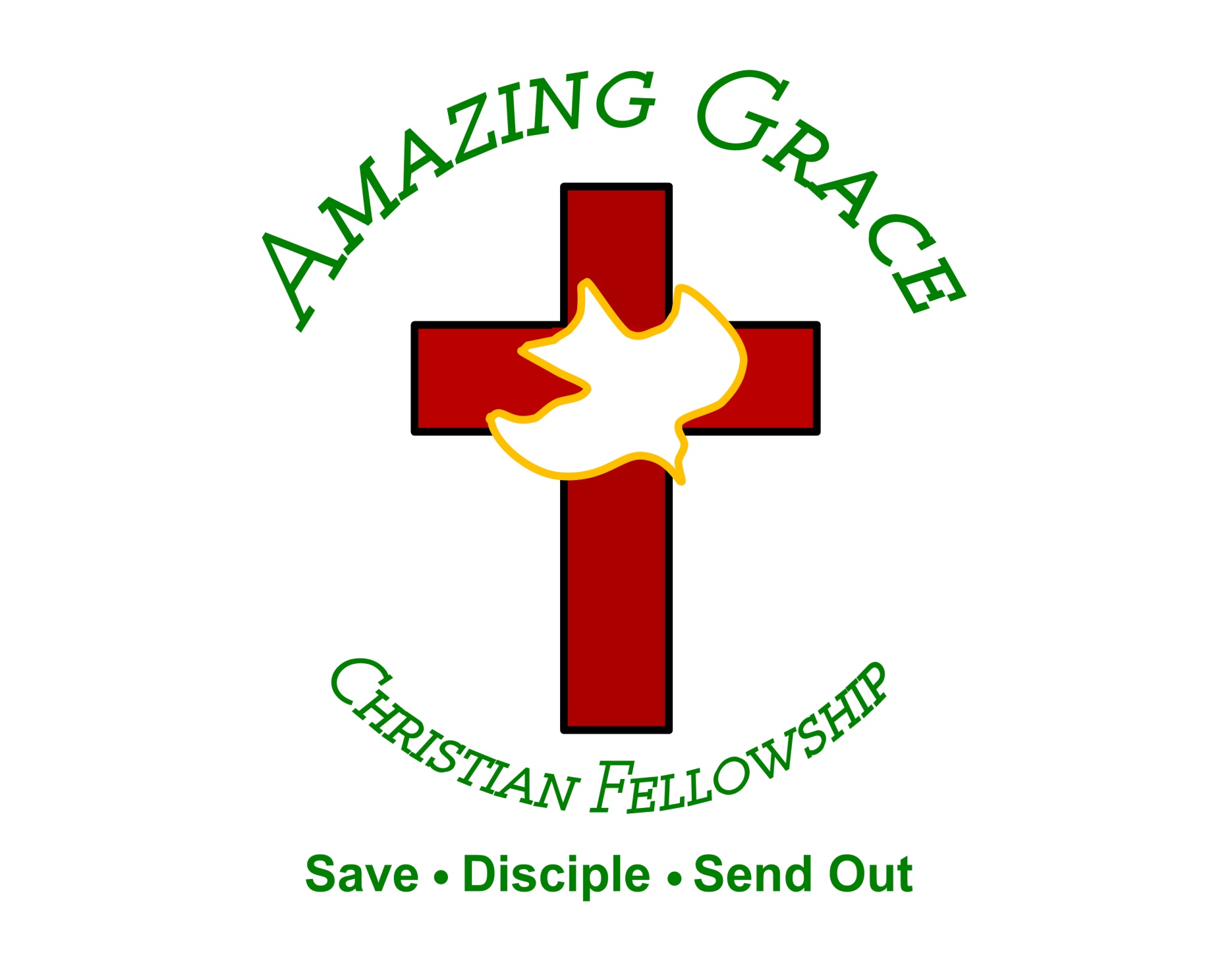